Freiwillige Feuerwehr Neusorg
Geräteeinweisung
Kaminkehrer Werkzeug
© Freiwillige Feuerwehr Neusorg, Heinl Christian
GeräteeinweisungKaminkehrer Werkzeug
Wann wird das Kaminkehrer Werkzeug benötigt?
Schornsteinbrände
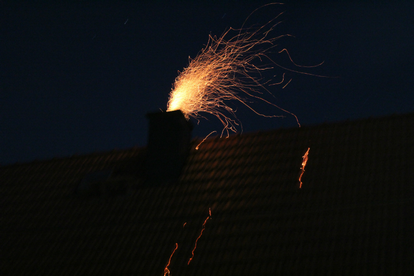 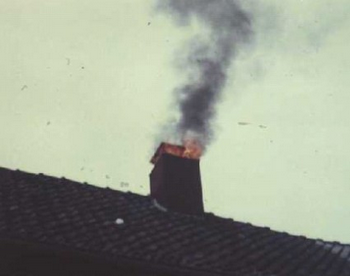 © Freiwillige Feuerwehr Neusorg
2
GeräteeinweisungKaminkehrer Werkzeug
Ziel:
den Hintergrund von Schornsteinbränden kennen
die richtigen Maßnahmen im Einsatzfall ergreifen können
Merke: nicht der Schornstein brennt, sondern die Ablagerungen darin
© Freiwillige Feuerwehr Neusorg
3
GeräteeinweisungKaminkehrer Werkzeug
Wo ist das Kaminkehrer Werkzeug verlastet?
LF16 / Geräteraum 1
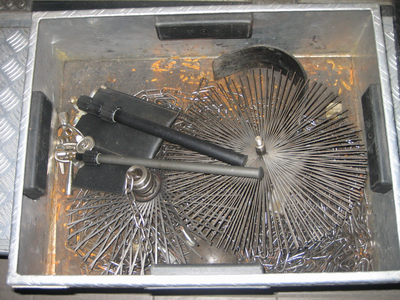 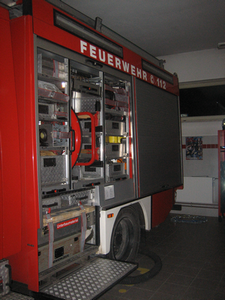 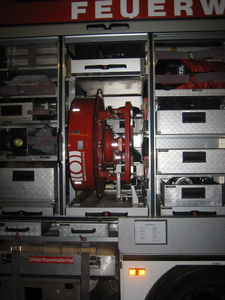 © Freiwillige Feuerwehr Neusorg
4
GeräteeinweisungKaminkehrer Werkzeug
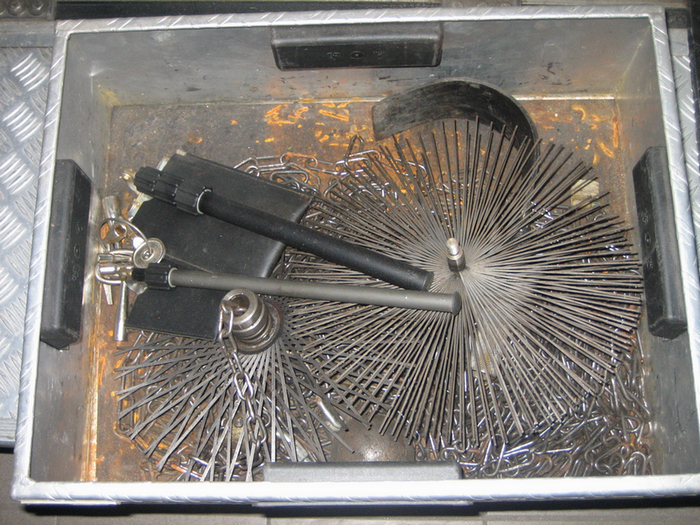 Was ist im Kaminkehrer Werkzeug alles enthalten?
2 Paar Hitzeschutzhandschuhe kurz. belastbar bis 1000 °C
2 Sternschlüssel aus Stahl
2 Schultereisen
1 Rußschaufel
2 Teleskop-Kaminspiegel
1 Fallgranate 4 kg
1 Kehrgerät bestehend aus Schlagkette 50 cm, Aufschlagbolzen mit Öse, Edelstahl-Schlagstück, Notglied, Karabinerhaken und Schlagapparat Messing
1 Feuerwehrkette 4 x 32 mm 20 Meter lang
1 Edelstahl-Leinstern mittelhart Ø 250 mm
1 Kratzfedereinlage 13,5 - 16 cm
1 Kratzfedereinlage 16 - 20 cm
1 Kratzfedereinlage 19 - 24,5 cm
2 Stahlstangen “B” mit 2x M10 Innengewinde 3 Meter lang
1 Endhandkugel
1 Rollenöffner
2 Stoßbesen M10 aus Federstahl mittelhart Ø 250 mm
1 Wasserpumpenzange
1 Schlitz-Schraubendreher
DIN 14800-4:2005
© Freiwillige Feuerwehr Neusorg
5
GeräteeinweisungKaminkehrer Werkzeug
Wieso kann ein Schornstein brennen?

Wird in einem Karmin Holz unsachgemäß verbrannt, z.B. wenn zu große Mengen bei zu wenig Verbrennungsluft oder feuchtes Holz verwendet werden, kann sich im Schornstein Hart- oder Glanzruß bilden.
Ungeeignete Feuerstätte
Falsche Bedienung
Falscher Brennstoff
Unterschreitung des Taupunktes der Abgase
Falsche Brennstoffstückigkeit (Größe)
Zu groß ausgelegte Feuerstätte
Drosselung bzw. falsche Luftzufuhr
Feuchtes Holz (Lagerholz 20-30% Restfeuchte)
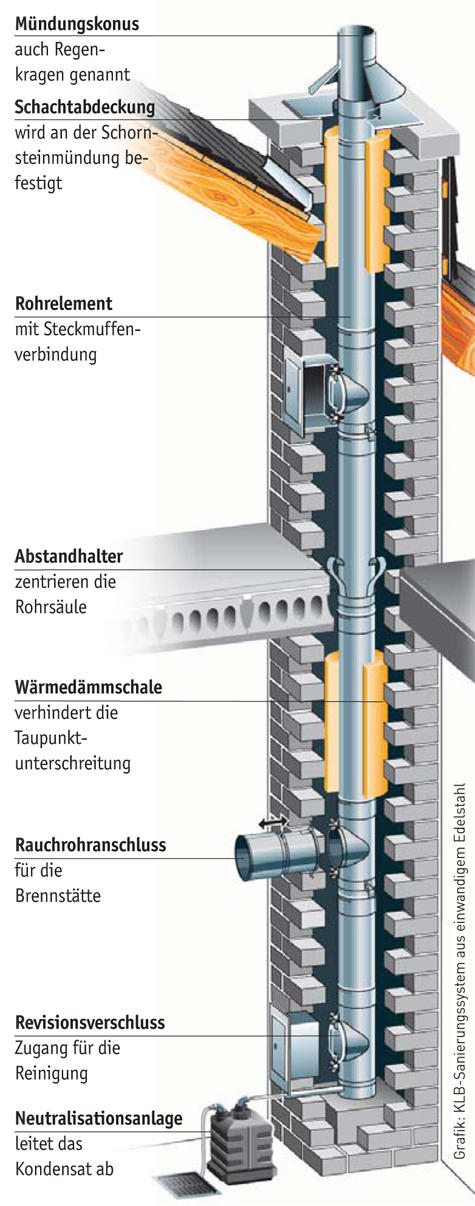 © Freiwillige Feuerwehr Neusorg
6
GeräteeinweisungKaminkehrer Werkzeug
Begriffsbestimmung
Die Gefahr der Entstehung eines Rußbrandes im Schornstein steigt bei durchfeuchtetem Ruß - der aber im feuchten Zustand noch nicht brennt. Rauchgase können nur eine begrenzte Menge an Wasser- und Teerdämpfen aufnehmen. Wird aber trotz Erreichen des Sättigungspunktes weitere Feuchtigkeit zugeführt, so tritt Kondensat Bildung (Übergang vom gasförmigen in den flüssigen Aggregatzustand) ein. Die überschüssigen Teer- und Wasserdämpfe schlagen sich an Schornsteinwandungen nieder. Dort bildet sich dann ein Gemisch von Teer- und Wasserdampfkondensat, welches den anhaftenden Ruß zu einer schmierigen bis flüssigen Masse macht. Dieser Belag ist Schmierruß. Ein Entfernen dieses Rußes mit den üblichen Kehrgeräten des Schornsteinfegers ist nicht immer möglich.
Solange Ruß noch einen schmierig-flüssigen Zustand hat, ist eine Entzündung ausgeschlossen. Steigt aber die Rauchgastemperatur, so verdunsten die niedergeschlagenen Teer- und Wasserdämpfe und der Schmierruß trocknet aus. Nun wird er als Hartruß bzw. Glanzruß bezeichnet. Durch das Austrocknen entsteht die Entzündungsgefahr.
© Freiwillige Feuerwehr Neusorg
7
GeräteeinweisungKaminkehrer Werkzeug
Entstehung von Hart- und Glanzruß
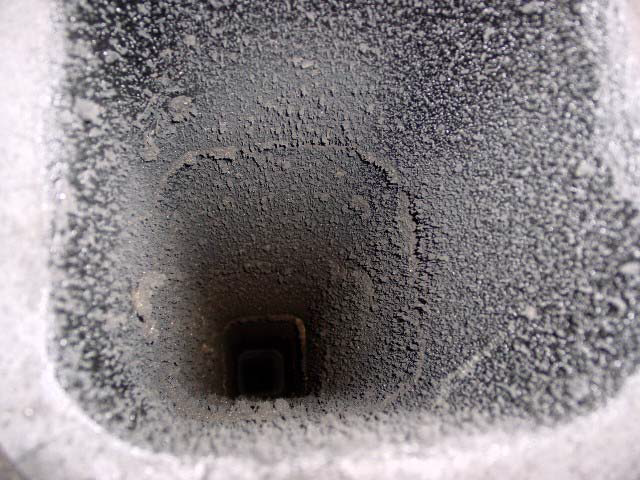 Es findet eine unvollständige Verbrennung statt, und brennbarer Ruß (Glanzruß) lagert sich in der Feuerstätte, im Verbindungsstück und im Schornstein ab.
© Freiwillige Feuerwehr Neusorg
8
GeräteeinweisungKaminkehrer Werkzeug
Wie erkenne ich einen brennenden Schornstein?

Ein brennender Schornstein wird sehr selten von den Bewohnern selbst entdeckt. Vielmehr werden Nachbarn oder Passanten auf ihn aufmerksam. 
Einen brennenden Schornstein erkennt man an: 
der starken Rauchentwicklung und Funkenflug oben aus dem Schornstein,
den unter Umständen aus dem Schornstein schlagenden Flammen, 
den sehr hohen Temperaturen der Schornsteinwände,
aus der Kaminöffnung quellen dichte, schwarz-gelbe Rauchwolken
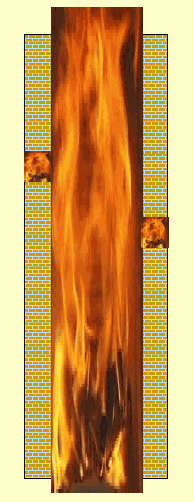 © Freiwillige Feuerwehr Neusorg
9
GeräteeinweisungKaminkehrer Werkzeug
Brandphasen eines Schornsteins

AnfangsphaseHierbei steigt starker Rauch aus der Schornsteinmündung. Der Ruß ist noch feucht, Temperaturen um 600°C.
DurchbrandphaseJetzt lässt der Rauch nach, hört ganz auf und die Flammen schlagen über die Schornsteinmündung hinaus, Temperaturen ca. 1000°C.
NachbrandphaseDer Durchbrand ist bis zum Mauerwerk erfolgt. Bei der Durchbrandphase besteht die Gefahr, das sich der Ruß aufbläht und zwar um das 7-9 fache. Dadurch verengt sich der Querschnitt und es kann zum Rauchaustritt kommen.
© Freiwillige Feuerwehr Neusorg
10
GeräteeinweisungKaminkehrer Werkzeug
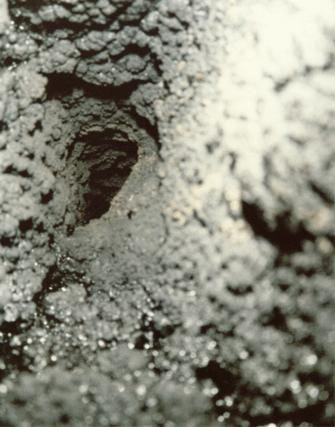 Dies ist der Blick in einen Schornstein, in dem sich der Ruß endzündet hat und somit der Schornstein ausgebrannt ist. Bei diesem Vorgang entstehen Temperaturen von ca. 1000 bis 1500°C und der Ruß dehnt sich um das ca. 7-fache der ursprünglichen Rußschichtdicke aus. Hier blieb bei einem Schornstein mit 20x20cm Querschnitt nur noch ein kleines Loch frei. Der Ruß ist jetzt vergleichbar mit Montageschaum, kann aber mit einer intensiven Reinigung beseitigt werden.
© Freiwillige Feuerwehr Neusorg
11
GeräteeinweisungKaminkehrer Werkzeug
Warum ist ein Schornsteinbrand so gefährlich?
Ausbreitung:
Brandausbreitung durch Funkenflug und Flammaustritt
Brandausbreitung durch Wärmestrahlung und Wärmeleitung
Beschädigung des Kamins durch Wärmeeinwirkung
Rauchgasausbreitung

Atemgifte:
Rauchgasausbreitung durch Verschluss des Schornsteins. Durch Aufquellen der abgelagerten Bestandteile an den Wangen gibt es eine Querschnittsverengung bis hin zum Verschluss.
Rauchgasausbreitung durch Feuerstätten und undichten Stellen

Einsturz:
herabfallende Schornsteinabdeckungen
Bei gezogenen Schornsteinen durch falsches Löschmittel
© Freiwillige Feuerwehr Neusorg
12
GeräteeinweisungKaminkehrer Werkzeug
Gefahren bei Schornsteinbränden
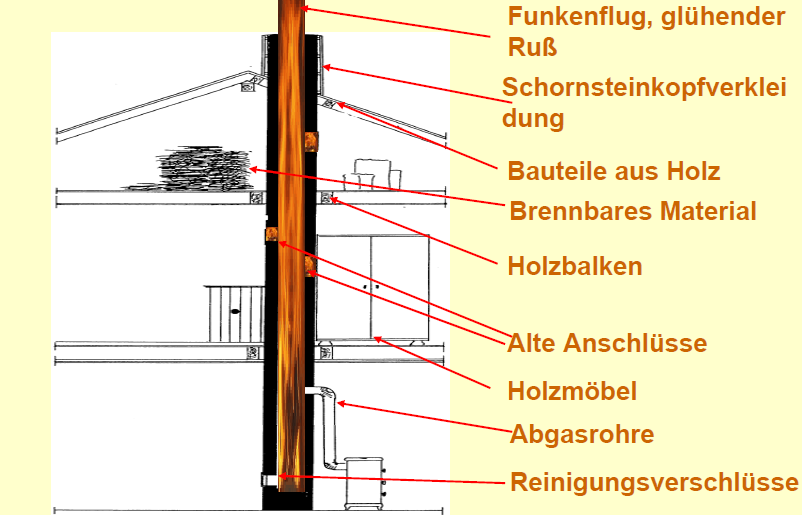 © Freiwillige Feuerwehr Neusorg
13
GeräteeinweisungKaminkehrer Werkzeug
Maßnahmen

Dachboden kontrollierenBrandtemperatur hier am Höchsten, Funkenflug aus Schornsteinkopf sowie aus Undichtigkeiten oder Öffnungen
Geschosse kontrollierenWände die den Schornstein berühren ständig auf unverhältnismäßig hohe Temperaturen abtasten, brennbare Stoffe vom Kamin entfernen.
Schornstein Durchgänge kontrollierenDurch Strahlungshitze können Deckenbalken in Brand geraten  WBK einsetzen. Zum Kühlen in Verhältnismäßigkeit der Mittel Wasser verwenden.
Schornsteinverstopfung vorbeugenVolumenvergrößerung bei Glanzruß  Kugel an Kette im Schornstein herablassen, ggf. DLK anfordern.
Sauerstoffzufuhr unterbrechenWenn erhebliche Gefahren zu erwarten sind ist ein Schornsteinbrand zu löschen, indem von unten Löschpulver in den Schornstein „eingeblasen“ wird.
Schornsteinfegermeister benachrichtigen
© Freiwillige Feuerwehr Neusorg
14
GeräteeinweisungKaminkehrer Werkzeug
Bereitstellung von Gerätschaften

LöschmittelKübelspritze, Feuerlöscher, Verteiler setzen auch zum Nachbarschutz.
Kaminkehrer Werkzeugauf geeignete Handschuhe achten.
Schuttmulden und Spatenzur Beseitigung von Rußresten.
Merke: Eigenschutz ist immer sicherzustellen
© Freiwillige Feuerwehr Neusorg
15
GeräteeinweisungKaminkehrer Werkzeug
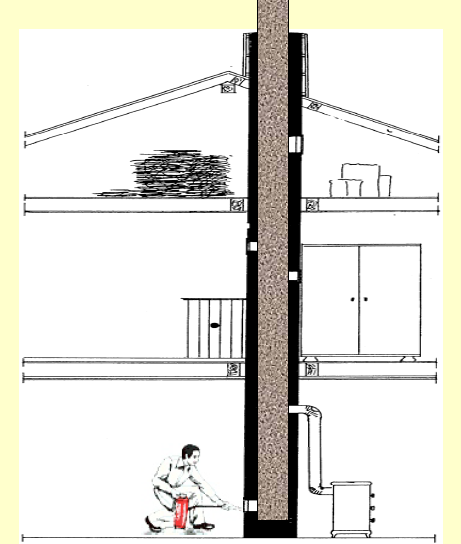 Brandbekämpfung

Niemals mit Wasser löschenEingebrachtes Wasser wird schlagartig zu Wasserdampf.Aus 1 Liter Wasser werden 1700 Liter Wasserdampf und 1 C-Rohr mit Mundstück liefert 100 Liter Wasser pro Minute. Der dabei entstehende Druck ist so groß, dass Schornsteine ohne weiteres auf- oder sogar auseinanderreißen können.
Entzug des LuftsauerstoffsPulver Löschmittel der Wahl Man wird einen Schornsteinbrand grundsätzlich brennen lassen und lediglich Sicherungsmaßnahmen treffen.
© Freiwillige Feuerwehr Neusorg
16
GeräteeinweisungKaminkehrer Werkzeug
Mängel
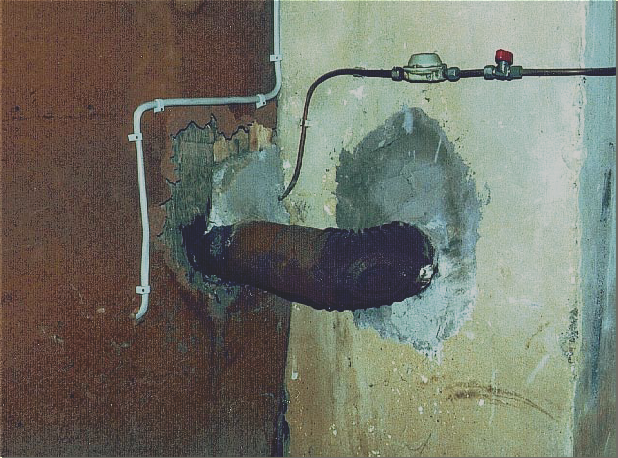 © Freiwillige Feuerwehr Neusorg
17
GeräteeinweisungKaminkehrer Werkzeug
Mängel
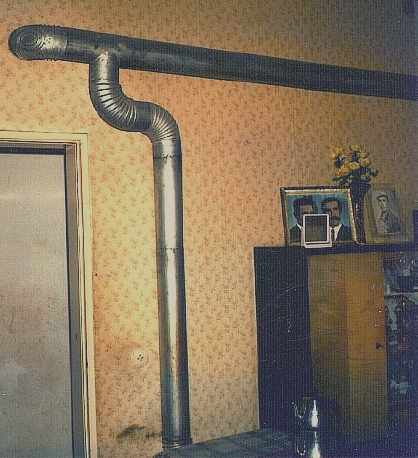 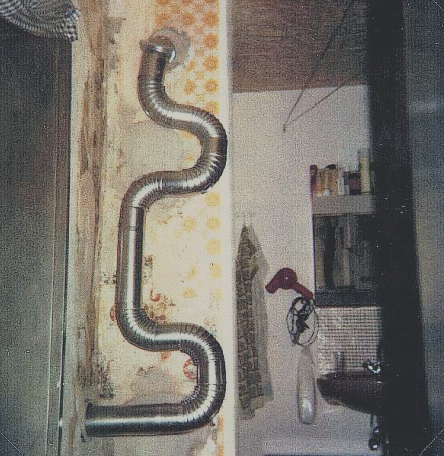 © Freiwillige Feuerwehr Neusorg
18
GeräteeinweisungKaminkehrer Werkzeug
Mängel
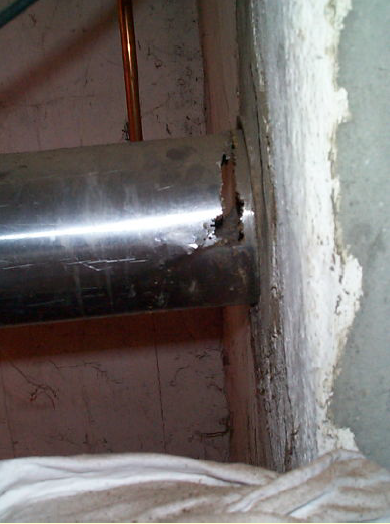 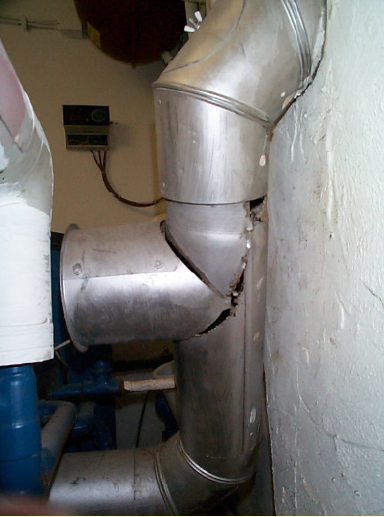 © Freiwillige Feuerwehr Neusorg
19
GeräteeinweisungKaminkehrer Werkzeug
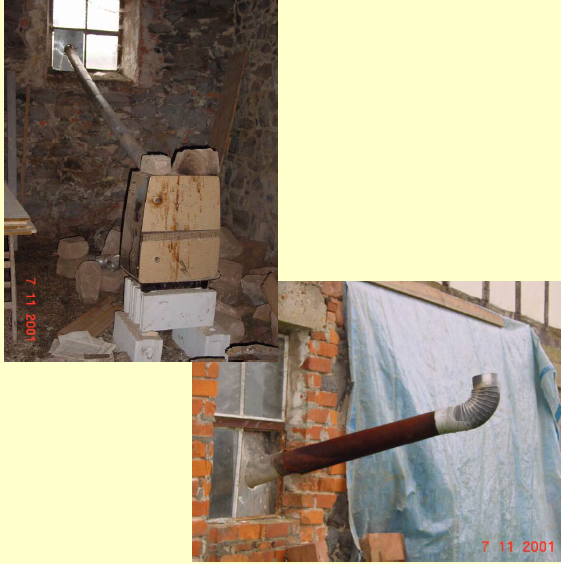 Mängel
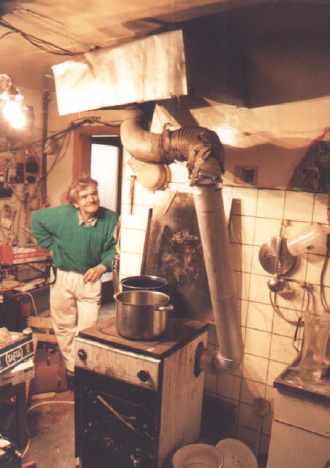 © Freiwillige Feuerwehr Neusorg
20
GeräteeinweisungKaminkehrer Werkzeug
© Freiwillige Feuerwehr Neusorg
21